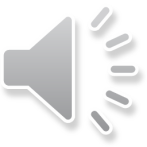 Projekt Erasmus+ „Myśl globalnie”
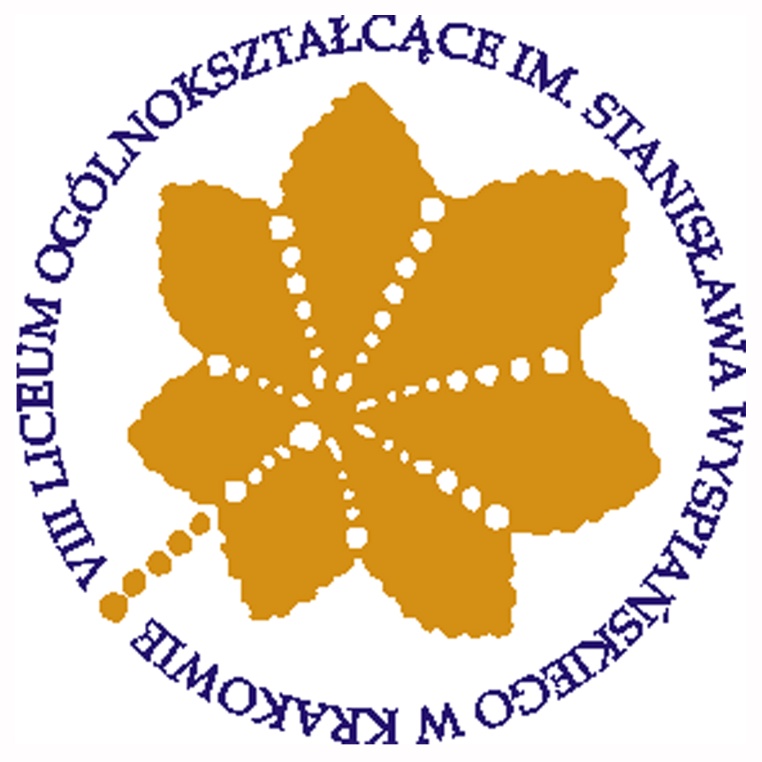 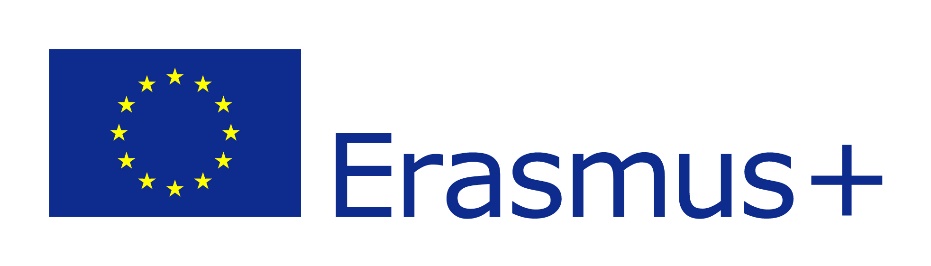 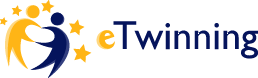 Wyniki konkursu 2016
-	w ramach akcji partnerstwa strategiczne          	w konkursie wzięło udział 351 projektów, 
- 	do realizacji zatwierdzono 77

- 	nasz projekt uzyskał 91 na 100 punktów
- 	na projekt przyznano  123 225 euro 
 	(dla VIII LO – 29 445 euro)
Szkoły uczestniczące
szkoła koordynująca – VIII LO Kraków

szkoły partnerskie:
Halepaghen-Schule Buxtehude (Niemcy)
Liceo Sesto Properzio Asyż (Włochy)
Katedralskolan  Växjö (Szwecja)
Nemet Nemzetisegi Gimnazium es Kollegium                             Budapeszt (Węgry)
Informacje podstawowe
czas realizacji – rok szk. 2016/2017 i 2017/2018

język pracy – j. niemiecki i j. angielski
                                i ewentualnie j. włoski

Cel nadrzędny: 
rozwinięcie u uczniów kompetencji międzykulturowych – standardów pracy i komunikacji w zespole międzynarodowym
Działania projektowe
Poziom 1 	– 	projekty uczniowskie

Poziom 2 	– 	wdrażanie praktycznej edukacji 			międzykulturowej w programy 			szkolne
Projekty uczniowskie
Projekty tematyczne będą realizowane po kolei                       (każda szkoła koordynuje jeden projekt):
1. Edukacja a rynek pracy                                             październik 2016-styczeń 2017 (VIII LO)2. Globalne nierówności a zrównoważony rozwój     styczeń 2017-kwiecień 2017 (Buxtehude)3. Zmiany klimatyczne a ochrona środowiska            marzec 2017-czerwiec 2017 (Växjö)4. Kryzys uchodźców w Europie                                     wrzesień 2017-styczeń 2018 (Asyż)5. Różnorodność kulturowa                                          styczeń 2018-maj 2018 (Budapeszt)
1. Edukacja a rynek pracy
Prawo i dostęp do edukacji
Współczesne tendencje rozwoju szkoły
Wymagania rynku pracy
Możliwości zatrudnienia dla absolwentów szkół
Bezrobocie
Praca dzieci
…
2. Nierówności globalne     a zrównoważony rozwój
Dostęp do opieki medycznej
Choroby cywilizacyjne
Postęp medyczny i jego granice
Dostęp do wody i żywności
Zwalczanie ubóstwa
Globalne partnerstwo dla rozwoju
Równe szanse?
…
3. Zmiana klimatu     a ochrona środowiska
Zubożenie zasobów środowiska naturalnego
Zanieczyszczenie środowiska
Klęski żywiołowe
Globalne ocieplenie
Równowaga ekologiczna
…
4. Kryzys uchodźców w Europie
Zbrojne konflikty etniczne
Migracje
Terroryzm
Bezpieczeństwo i pokój
Solidarność i pomoc
…
5. Różnorodność kulturowa
Tradycje
System wartości
Odrębność kulturowa
Społeczeństwo wielokulturowe
…
Formy pracy
Całoroczna praca w TwinSpace projektu                       na platformie edukacyjnej eTwinning 

Międzynarodowe spotkania projektowe                             i tygodniowe klasy międzykulturowe 

Kampanie informacyjne na rzecz zrównoważonego rozwoju
Międzynarodowe spotkania projektowe
1. 9-16.10.2016 – VIII LO Kraków
2. styczeń 2017 – Buxtehude
3. marzec/kwiecień 2017 – Växjö
4. wrzesień 2017 – Asyż
5. styczeń 2018 – Budapeszt
Międzynarodowe spotkania projektowe
Równocześnie w danej szkole będą odbywać się:
spotkanie koordynatorów
wymiana uczniów
szkolenie w zakresie problematyki danego projektu
Międzynarodowe spotkania projektowe
W każdym spotkaniu będą uczestniczyć:
po 6 uczniów ze szkół partnerskich
24 uczniów szkoły organizującej spotkanie 
po 3 nauczycieli ze szkół partnerskich
nauczyciele szkoły organizującej spotkanie
Funkcje nauczycieli
Szkolny koordynator uczestniczy w naradach koordynatorów, szkoleniu i wspólnych punktach programu, 
zarządza projektem, nadzoruję i współrealizuje projekt, prowadzi dokumentację projektu
Opiekun uczniów uczestniczy w szkoleniu, warsztatach i wspólnych punktach programu, towarzyszy uczniom w pracy projektowej, ew. prowadzi  lekcję w interkulturowej klasie, 
uczestniczy w pracy na eTwinning i kampanii oraz pracach poziomu 2
Uczestnik szkolenia – uczestniczy w szkoleniu, warsztatach i wspólnych punktach programu, kieruje pracą jednej z 5 grup 
przeprowadza kampanię w społeczności szkolnej/lokalnej, uczestniczy w pracy na eTwinning oraz w pracach poziomu 2
Kampanie informacyjne – praca w grupach
gra terenowa 
prelekcja 
lekcja języka angielskiego
lekcja języka niemieckiego
plakat i gazetka informacyjna
Kampanie informacyjne
Naszymi kampaniami informacyjnymi włączymy się w światowe inicjatywy na rzecz zrównoważonego rozwoju:

Tydzień Edukacji Globalnej                                                   (12-18 listopada 2016)
Światowy Dzień Sprawiedliwości społecznej                             (20 lutego 2017)
Międzynarodowy Dzień Matki Ziemi                                          (21 kwietnia 2017)
Międzynarodowy dzień Migrantów                                              (18 grudnia 2017) 
Światowy Dzień Różnorodności                                                 (21 marca 2018)
6. Aktywny obywatel świata
Projekt ten będzie stanowił podsumowanie dwuletniej pracy. (październik 2017 - czerwiec 2018)

Tematy na eTwinning
Kompetencje międzykulturowe w zglobalizowanym świecie
Aktywność w społeczności lokalnej i na arenie międzynarodowej
Pomoc humanitarna
…

*Projekt zakończy Telekonferencja – czerwiec 2018
Sekcje projektowe
Dodatkowo uczniowie uczestniczący w spotkaniach międzynarodowych będą pracować w następujących sekcjach:
monitorowania – np.: eTwinning, prezentacje podsumowujące
redakcyjna – np.: redakcja czasopisma
informacyjna – np.: kampanie informacyjne
ewaluacyjna – np.: ankiety
promocji – np.: publikacje, materiały promocyjne
Praktyczna edukacja międzykulturowa
Działania w ramach wdrażania praktycznej edukacji międzykulturowej w programy szkolne:
wypracowanie metod rozwijania kompetencji międzykulturowych w szkole
opracowanie Curriculum kompetencji międzykulturowych
przygotowanie przewodnika „Edukacja Globalna – jak uczyć?”
Oczekiwane rezultaty
dialog międzykulturowy na eTwinning, opublikowaneTwinSpace
dwa kolejne wydania międzynarodowego czasopisma szkolnego „Miteinander“
przeprowadzone kampanie informacyjne
Curriculum kompetencji międzykulturowych
przewodnik „Edukacja Globalna – jak uczyć?”
kompetencje międzykulturowe nabyte przez uczniów
nowe doświadczenia w nauczaniu kompetencji międzykulturowych
Możliwości włączenia się w projekt
we wszystkie projekty cząstkowe
w jeden projekt cząstkowy
w wybraną formę pracy projektowej

Projekt „Myśl globalnie” to dodatkowa praca,     ale także
- nowe doświadczenie
- i niesamowita przygoda
Nauczyciele zaangażowani w projekt
Bożena Cudak (j. niemiecki)
Dorota Szafraniec (biblioteka)
Agnieszka Grochowska (j. angielski)
...
…
…
…


Zapraszamy!